Overview of part 1
Historical perspective
From reductionism to systems and networks
Examples of complex networks
Structural/topological metrics
Average path length
Degree distribution
Clustering
Topological models
Regular, random, small-world, scale-free networks
An evolutionary model of network growth: Preferential attachment
Implications of scale-free property in:
Robustness/fragility
Epidemics/diffusion processes
Focusing on the “small scale”: network motifs
Networks as functioning circuits
References
I used many slides from other talks:
S.Maslov, “Statistical physics of complex networks”
http://www.cmth.bnl.gov/~maslov/3ieme_cycle_Maslov_lectures_1_and_2.ppt 
I.Yanai, “Evolution of networks”
http://bioportal.weizmann.ac.il/course/evogen/Networks/12.NetworkEvolution.ppt
D.Bonchev, “Networks basics”
http://www.ims.nus.edu.sg/Programs/biomolecular07/files/Danail_tut1.ppt 
Eileen Kraemer, “Topology and dynamics of complex networks”
http://www.cs.uga.edu/~eileen/fres1010/Notes/DynamicNetworks.ppt
Historical perspective
In the beginning.. there was REDUCTIONISM
All we need to know is the behavior of the system elements
Particles in physics, molecules or proteins in biology, communication links in the Internet
Complex systems are nothing but the result of many interactions between the system’s elements
No new phenomena will emerge when we consider the entire system
A centuries-old very flawed scientific tradition..
Historical perspective
During the 80’s and early 90’s, several parallel approaches departed from reductionism
Consider the entire SYSTEM attempting to understand/explain its COMPLEXITY
B. Mandelbrot and others: Chaos and non-linear dynamical systems (the math of complexity)
P. Bak: Self-Organized Criticality – The edge of chaos
S. Wolfram: Cellular Automata
S. Kauffman: Random Boolean Networks
I. Prigogine: Dissipative Structures
J. Holland: Emergence
H. Maturana, F. Varela: Autopoiesis networks & cognition
Systems Biology
Historical perspective
Systems approach: thinking about Networks
The focus moves from the elements (network nodes) to their interactions (network links)
To a certain degree, the structural details of each element become less important than the network of interactions
Some system properties, such as Robustness, Fragility, Modularity, Hierarchy, Evolvability, Redundancy (and others) can be better understood through the Networks approach
Some milestones:
1998: Small-World Networks (D.Watts and S.Strogatz)
1999: Scale-Free Networks (R.Albert & A.L.Barabasi)
2002: Network Motifs (U.Alon)
Some relevant Zen:
Things derive their being and nature by mutual dependence and are nothing in themselves.-Nagarjuna, second century Buddhist philosopher 


An elementary particle is not an independently existing, unanalyzable entity. It is, in essence, a set of relationships that reach outward to other things.-H.P. Stapp, twentieth century physicist
See slides by Itay Yanai
Overview of part 1
Historical perspective
From reductionism to systems and networks
Examples of complex networks
Structural/topological metrics
Average path length
Degree distribution
Clustering
Topological models
Regular, random, small-world, scale-free networks
An evolutionary model of network growth: Preferential attachment
Implications of scale-free property in:
Robustness/fragility
Epidemics/diffusion processes
Focusing on the “small scale”: network motifs
Networks as functioning circuits
Air Transportation Network
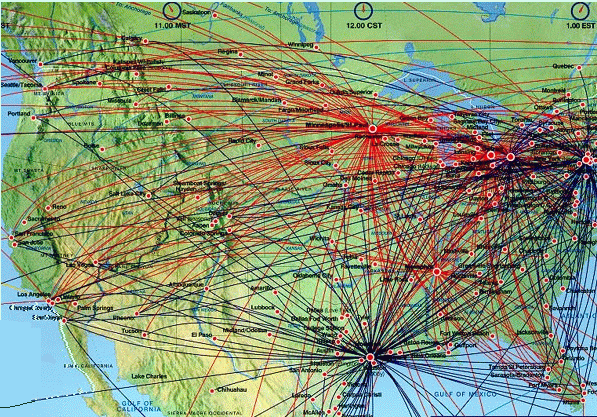 Actors’ web
Kraemer
Mathematicians &Computer Scientists
Kraemer
Sexual contacts: M. E. J. Newman, The structure and function of complex networks, SIAM Review 45, 167-256 (2003).
High school dating: Data drawn from Peter S. Bearman, James Moody, and Katherine Stovel visualized by Mark Newman
Internet as measured by Hal Burch and Bill Cheswick's Internet Mapping Project.
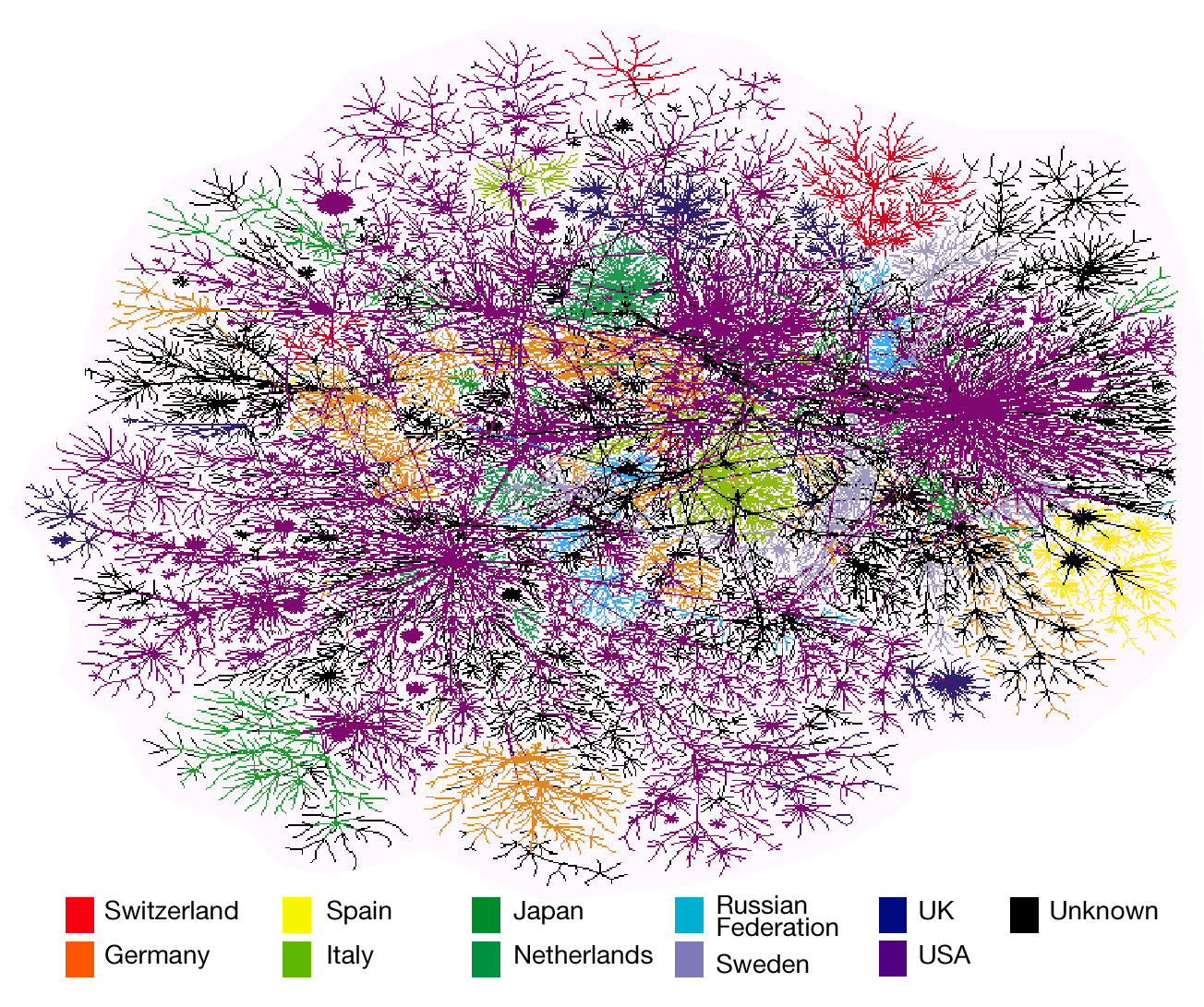 Metabolic networks
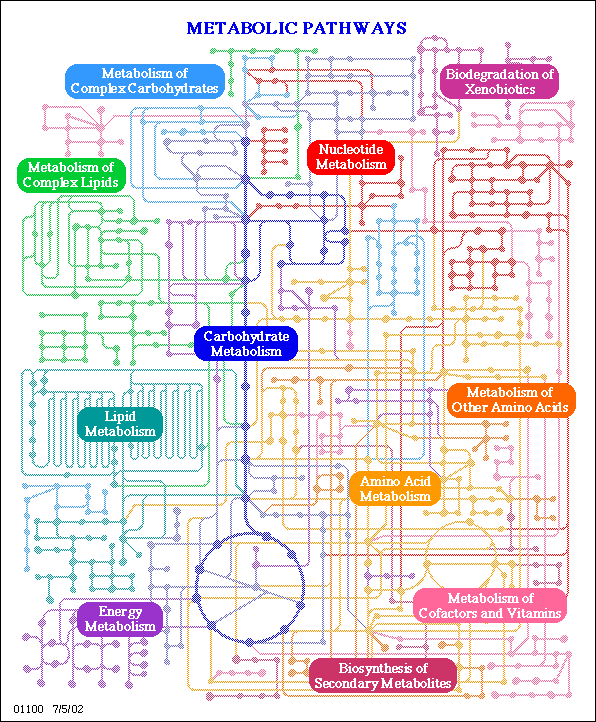 KEGG database: http://www.genome.ad.jp/kegg/kegg2.html
Transcription regulatory networks
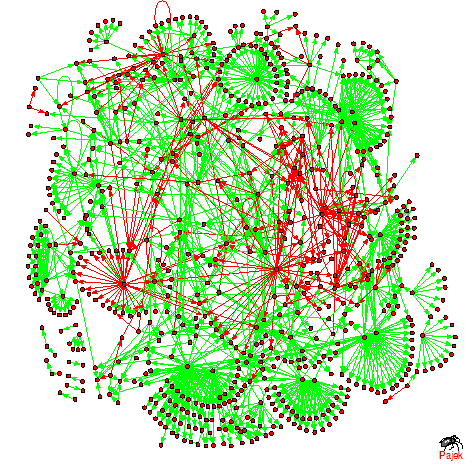 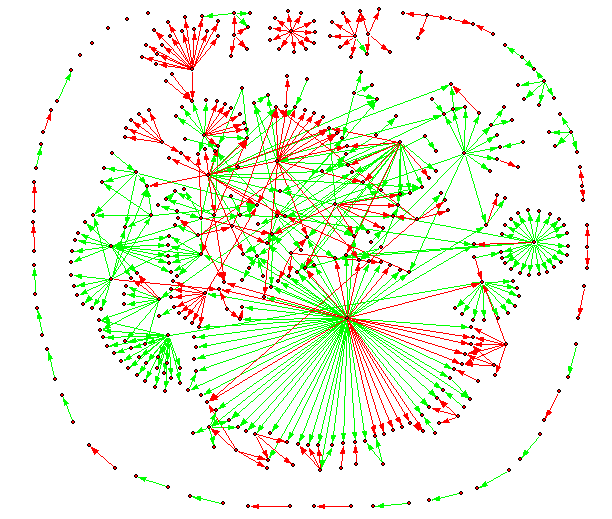 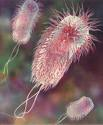 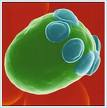 Single-celled eukaryote: S. cerevisiae
Bacterium: E. coli
Bio-Map
L-A Barabasi
protein-gene interactions
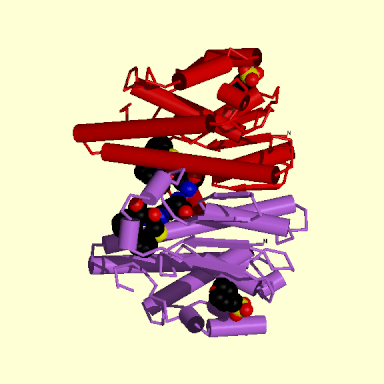 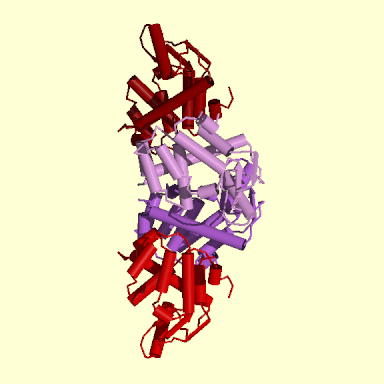 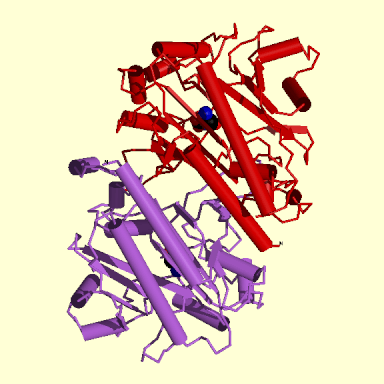 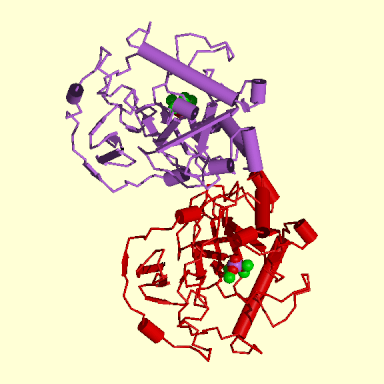 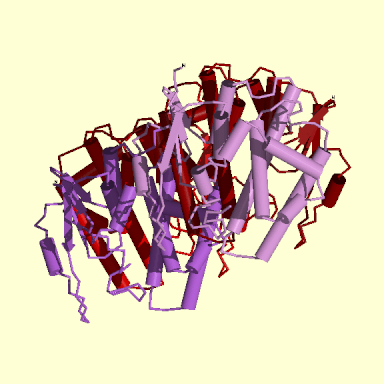 PROTEOME
protein-protein interactions
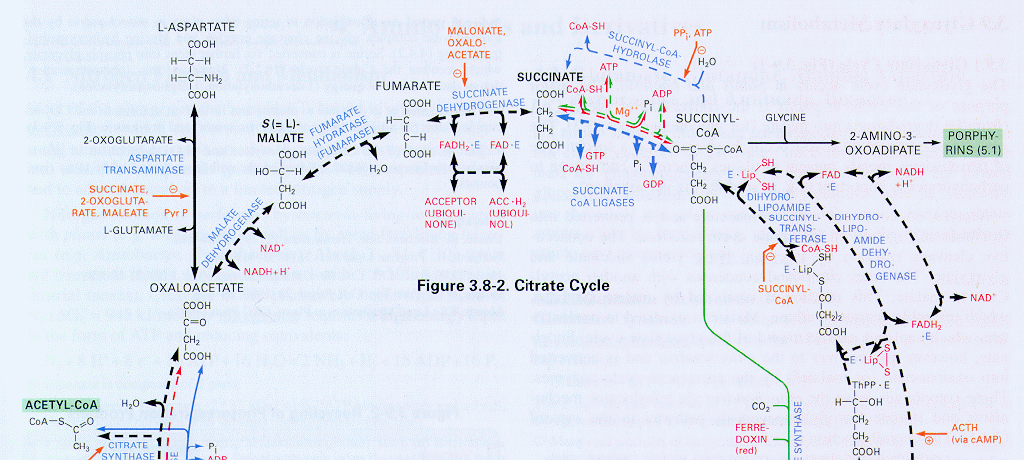 METABOLISM
Bio-chemical reactions
Citrate Cycle
GENOME
miRNA
regulation?
_ _ _ _ _ _ _ _ _ _ _ _ _ _ _ _ _ _ _ _ _
- -
C. elegans neuronal
net
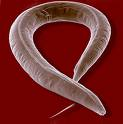 Freshwater food web by Neo Martinez and Richard Williams
Overview of part 1
Historical perspective
From reductionism to systems and networks
Examples of complex networks
Structural/topological metrics
Average path length
Degree distribution
Clustering
Topological models
Regular, random, small-world, scale-free networks
An evolutionary model of network growth: Preferential attachment
Implications of scale-free property in:
Robustness/fragility
Epidemics/diffusion processes
Focusing on the “small scale”: network motifs
Networks as functioning circuits

1
2
3
4
5
6
2.5
12.7
7.3
3.3
5.4
8.1
2.5
Vertex-Weighted
Edge-Weighted
Networks As Graphs
Networks can be undirected or directed, depending on whether
      the interaction between two neighboring nodes proceeds  in  both
      directions  or in only one of  them, respectively.
The specificity  of  network  nodes  and  links  can  be quantitatively
      characterized by weights
Bonchev
A network can be  connected (presented by a single component) or 
     disconnected  (presented by several disjoint components).
connected
disconnected
trees
cyclic graphs
Networks As Graphs - 2
Networks having no cycles are termed trees. The more cycles the
       network has, the more complex it is.
Bonchev
Paths
Stars
Cycles
Complete Graphs
Bipartite Graphs
Networks As Graphs - 3
Some Basic Types of Graphs
Bonchev
Structural metrics: Average path length
Slides by Kraemer & 
Barabasi, Bonabeau (SciAm’03)
Structural Metrics:Degree distribution(connectivity)
Structural Metrics:Clustering coefficient
Several other graph metrics exist
We will study them as needed
Centrality
Betweenness
Assortativity
Modularity
…
Network Evolution
Slide by Kraemer
Overview of part 1
Historical perspective
From reductionism to systems and networks
Examples of complex networks
Structural/topological metrics
Average path length
Degree distribution
Clustering
Topological models
Regular, random, small-world, scale-free networks
An evolutionary model of network growth: Preferential attachment
Implications of scale-free property in:
Robustness/fragility
Epidemics/diffusion processes
Focusing on the “small scale”: network motifs
Networks as functioning circuits
Regular networks
Regular networks – fully connected
Slides by Kraemer & 
Barabasi, Bonabeau (SciAm’03)
Regular networks –Lattice
Regular networks –Lattice: ring world
Random networks
Random networks (Erdos-Renyi, ‘60)
Random Networks
Small-world networks
Small-world networks (Watts-Strogatz, ‘98)
Small-world networks
Small-world networks
Small-world networks
Scale-free networks
Scale-free networks
Scale-free networks
Scale-free networks
Connectivity distributions for metabolic networks
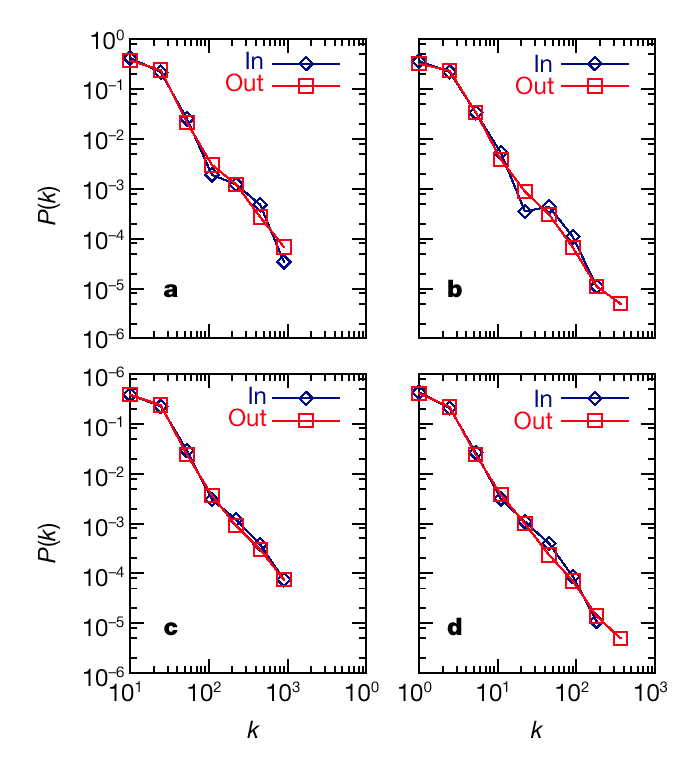 E. coli
(bacterium)
A. fulgidus (archaea)
averaged over 43 organisms
C. elegans
(eukaryote)
Jeong et al. Nature (2000) 407 651-654
Protein-protein interaction networks
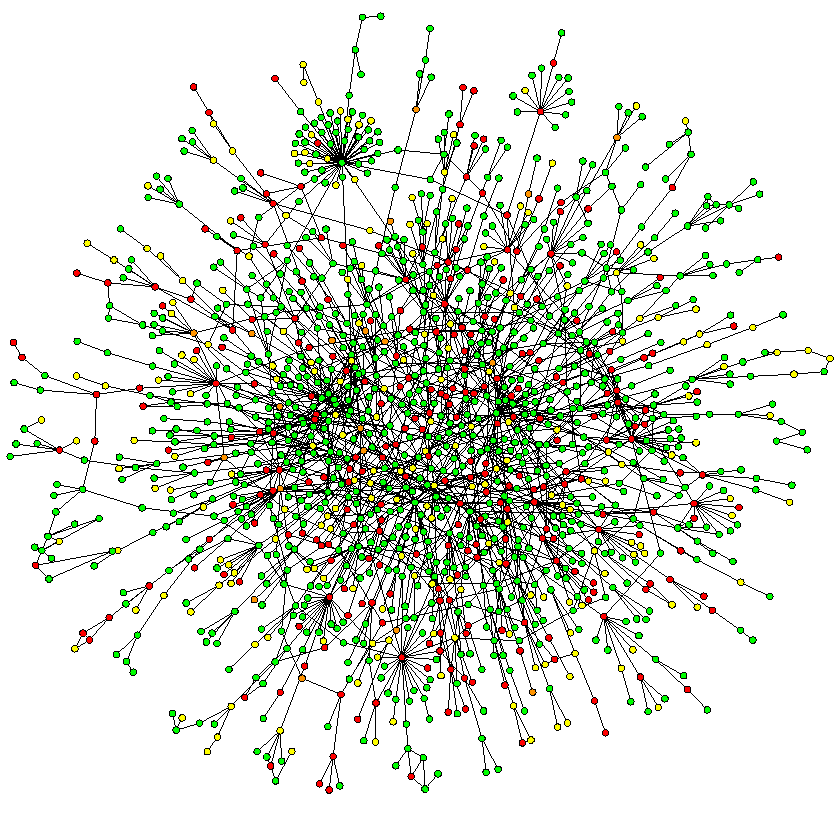 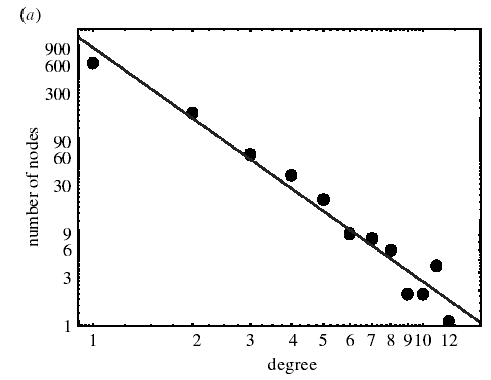 Jeong  et al. Nature 411, 41 - 42 (2001)
Wagner. RSL (2003) 270 457-466
Preferential attachment model
A simple model for generating “scale-free” networks
Evolution :  networks expand continuously by the addition of new vertices, and

Preferential-attachment (rich get richer) : new vertices attach preferentially to sites that are already well connected.
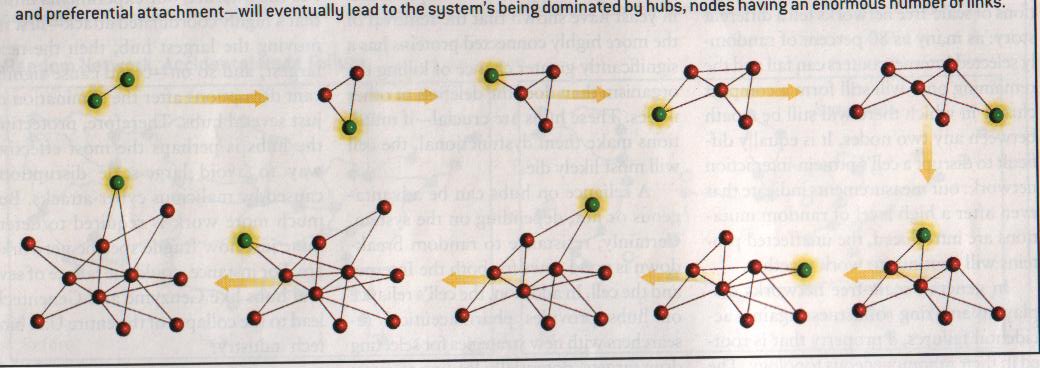 Barabasi & Bonabeau Sci. Am. May 2003 60-69
Barabasi and Albert. Science (1999) 286 509-512
Scale-free network model
To incorporate the growing character of the network, starting with a small number (m0) of vertices, at every time step we add a new vertex with m (< m0 ) edges that link the new vertex to m different vertices already present in the system.
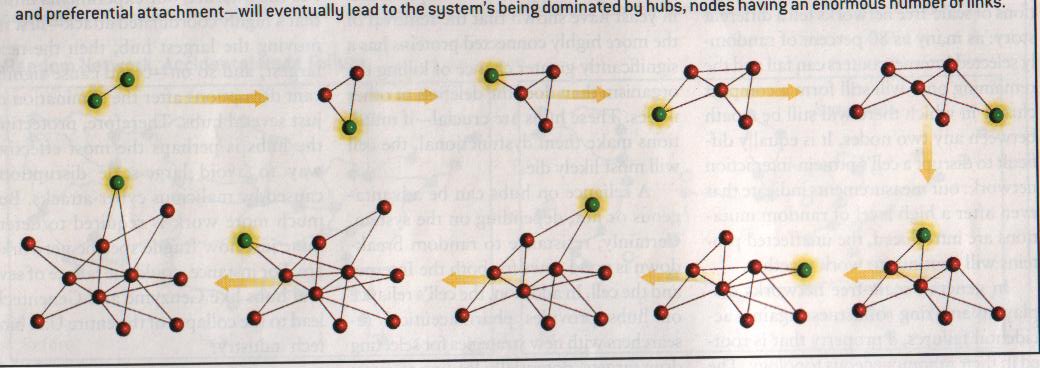 Barabasi and Albert. Science (1999) 286 509-512
Scale-free network model
To incorporate preferential attachment, we assume that the probability P that a new vertex will be connected to vertex i depends on the connectivity k i of that vertex, so that 
P(k i ) = k i /S j k j .
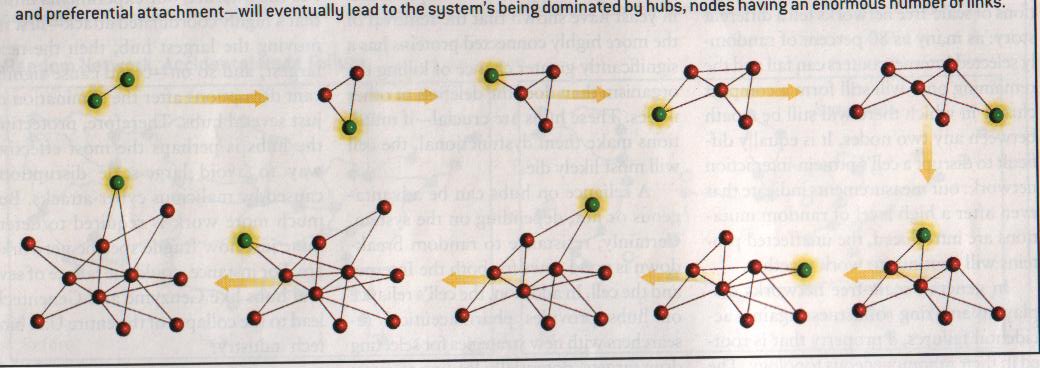 Barabasi and Albert. Science (1999) 286 509-512
Scale-free network model
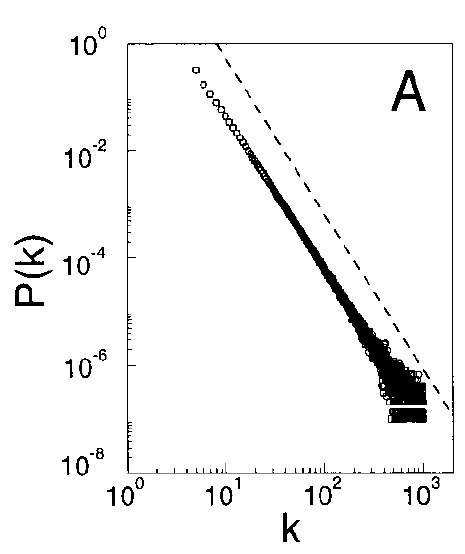 This network evolves into a scale-invariant state with the probability that a vertex has k edges, following a power law with an exponent = 2.9 +/- 0.1

After t time steps, the model leads to a random network with t + m0 vertices and mt edges.
Barabasi and Albert. Science (1999) 286 509-512
Overview of part 1
Historical perspective
From reductionism to systems and networks
Examples of complex networks
Structural/topological metrics
Average path length
Degree distribution
Clustering
Topological models
Regular, random, small-world, scale-free networks
An evolutionary model of network growth: Preferential attachment
Implications of scale-free property in:
Robustness/fragility
Epidemics/diffusion processes
Focusing on the “small scale”: network motifs
Networks as functioning circuits
Robustness/fragility of scale-free networks
Robustness/fragility
Robustness/fragility
Lethal
Slow-growth
Non-lethal
Unknown
Yeast protein-protein interaction networks
the phenotypic effect of removing the corresponding protein:
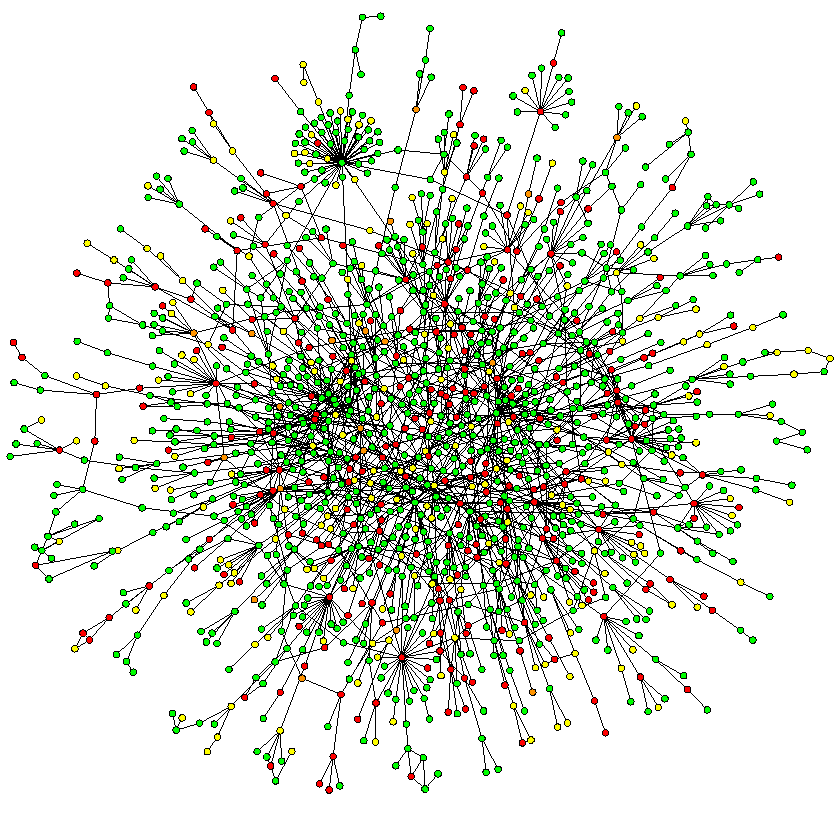 Jeong  et al. Nature 411, 41 - 42 (2001)
Epidemics & other diffusion processes in  scale-free networks
Epidemics in complex networks
Node dynamics and self-organization:Epidemics in complex networks
Results can be generalized to generic
scale-free connectivity distributions P(k)~ k-g
If 2 < g   3 we have absence of an epidemic threshold.

If 3 < g   4  an  epidemic threshold appears, but
it is approached with vanishing slope.

If  g  >  4  the usual MF behavior is recovered.
SF networks are equal to random graph.
Pastor-Satorras & Vespignani (2001, 2002), Boguna, Pastor-Satorras, Vespignani (2003),
Dezso & Barabasi (2001), Havlin et al. (2002), Barthélemy, Barrat, Pastor-Satorras, Vespignani (2004)
Overview of part 1
Historical perspective
From reductionism to systems and networks
Examples of complex networks
Structural/topological metrics
Average path length
Degree distribution
Clustering
Topological models
Regular, random, small-world, scale-free networks
An evolutionary model of network growth: Preferential attachment
Implications of scale-free property in:
Robustness/fragility
Epidemics/diffusion processes
Focusing on the “small scale”: network motifs
Networks as functioning circuits
Reference
Uri Alon, “An Introduction to Systems Biology: Design Principles of Biological Circuits”, Chapman & Hall, 2007
Definition of motifs
Network motifs are subgraphs that occur significantly more often in a real network than in the corresponding randomized network.
Network motifs
Random version of original network
Original network
Motifs in genetic network of yeast
Motifs in genetic network of E. coli
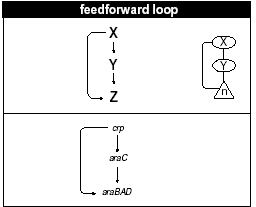 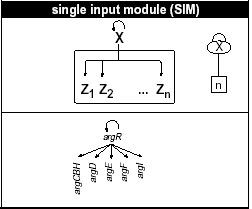 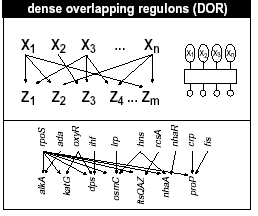 X Y Z
coherent
incoherent
X Y Z
X Y Z
X Y Z
X Y Z
Examples of network motifs (3 nodes)
Feed forward loop
Found in many transcriptional regulatory  networks
Possible functional role of a coherent feed-forward loop
Noise filtering: short pulses in input do not result in turning on Z
Conservation of  network motif constituents
Drosophila melanogaster
Homo Sapiens
Mus musculus
Orthologs
Four nodes motif
Saccharomyces cerevisiae
C. elegans
Arabidopsis thaliana